看護大学・専門学校の受験者数と入学者数の推移Changes in the number of applicants and enrollments to nursing schools.
Last Update 
2025.03.26
Charting by MIKE
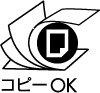 DATA：指定学校概況調査/看護師等学校養成所入学状況及び卒業生就業状況調査 e-Stat
※専門学校の対象は3年課程の看護師養成所のみとした
ishida@mike.or.jp
[Speaker Notes: 2025.03.26	First  Edition]